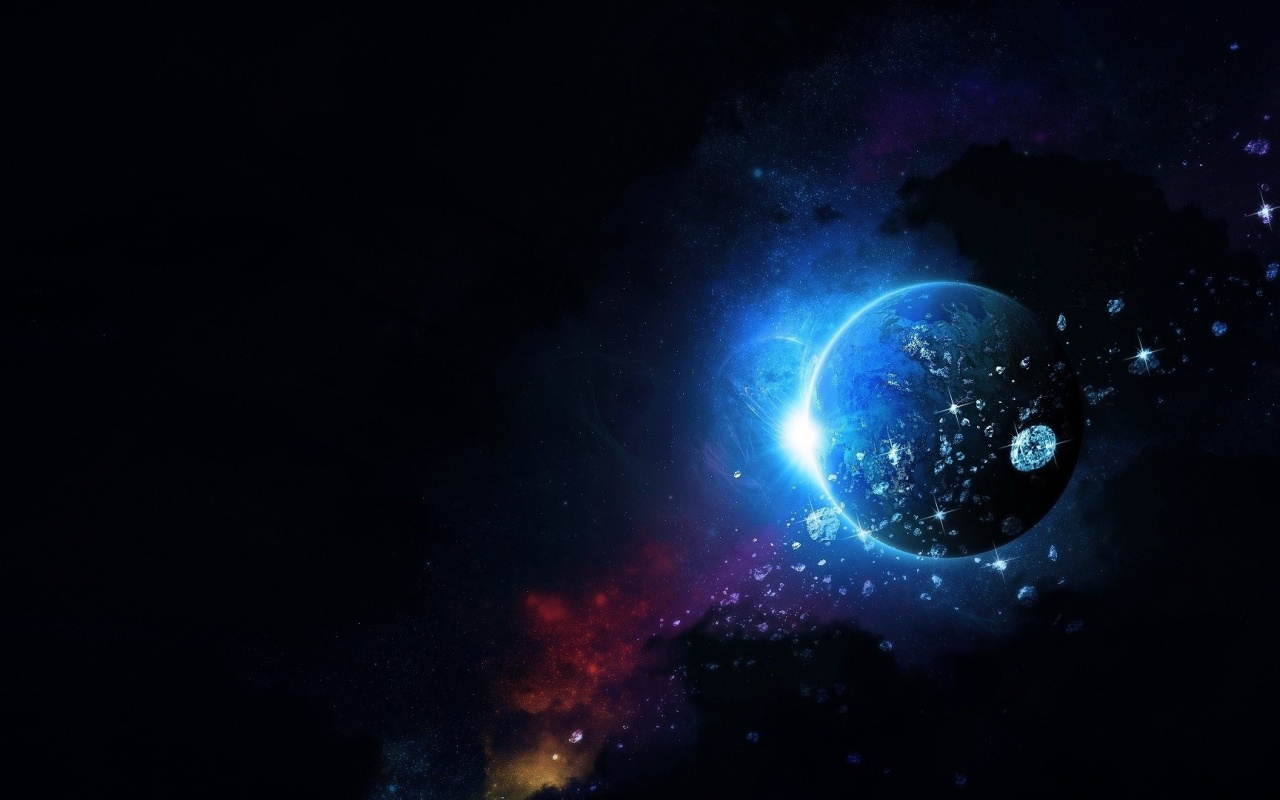 Powerpoint 
  TEMPLATE
SPEAKER:
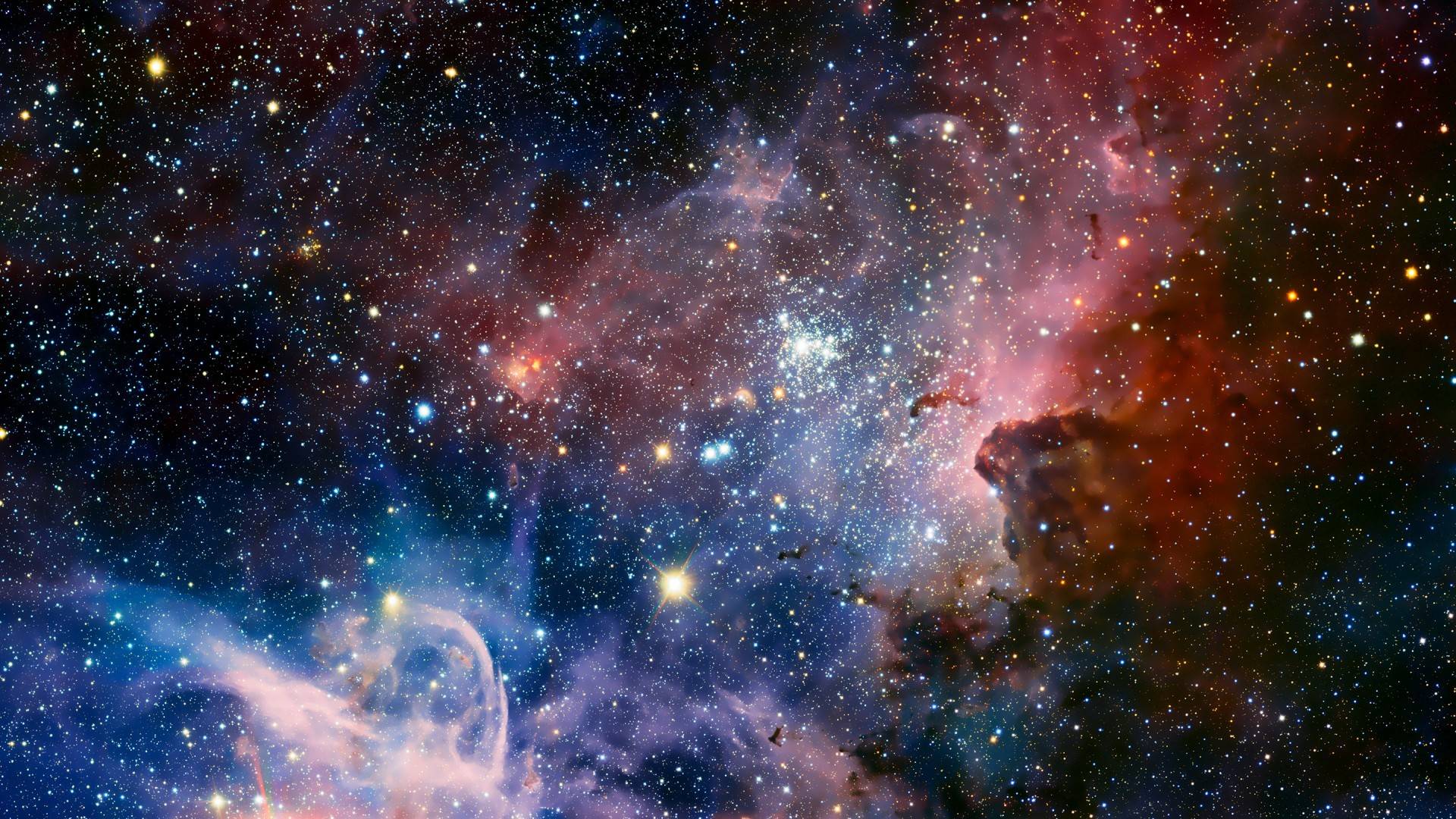 CONTENTS
1.Click here to add a title
2.Click here to add a title
3.Click here to add a title
4.Click here to add a title
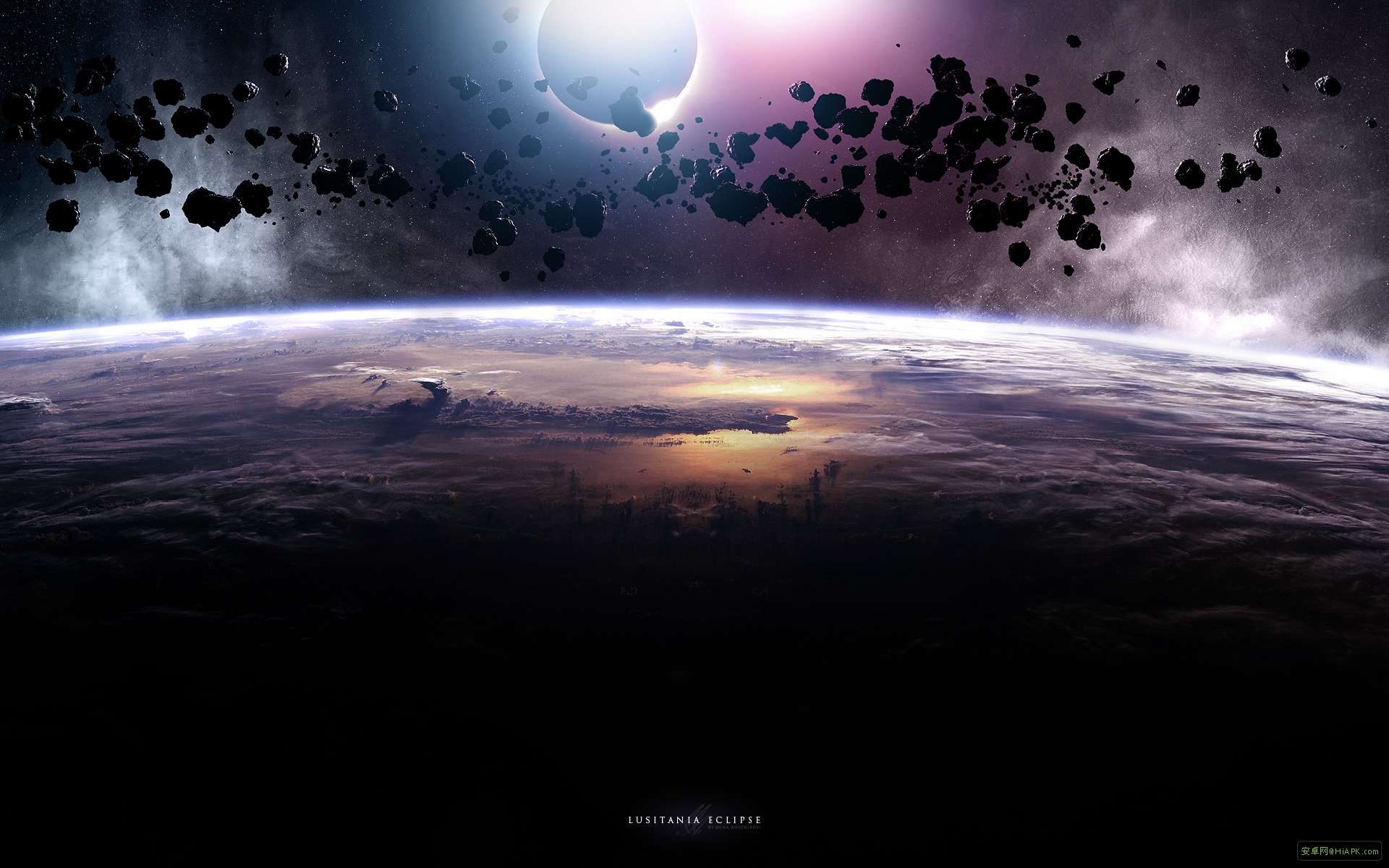 PART ONE
Click here to add a title
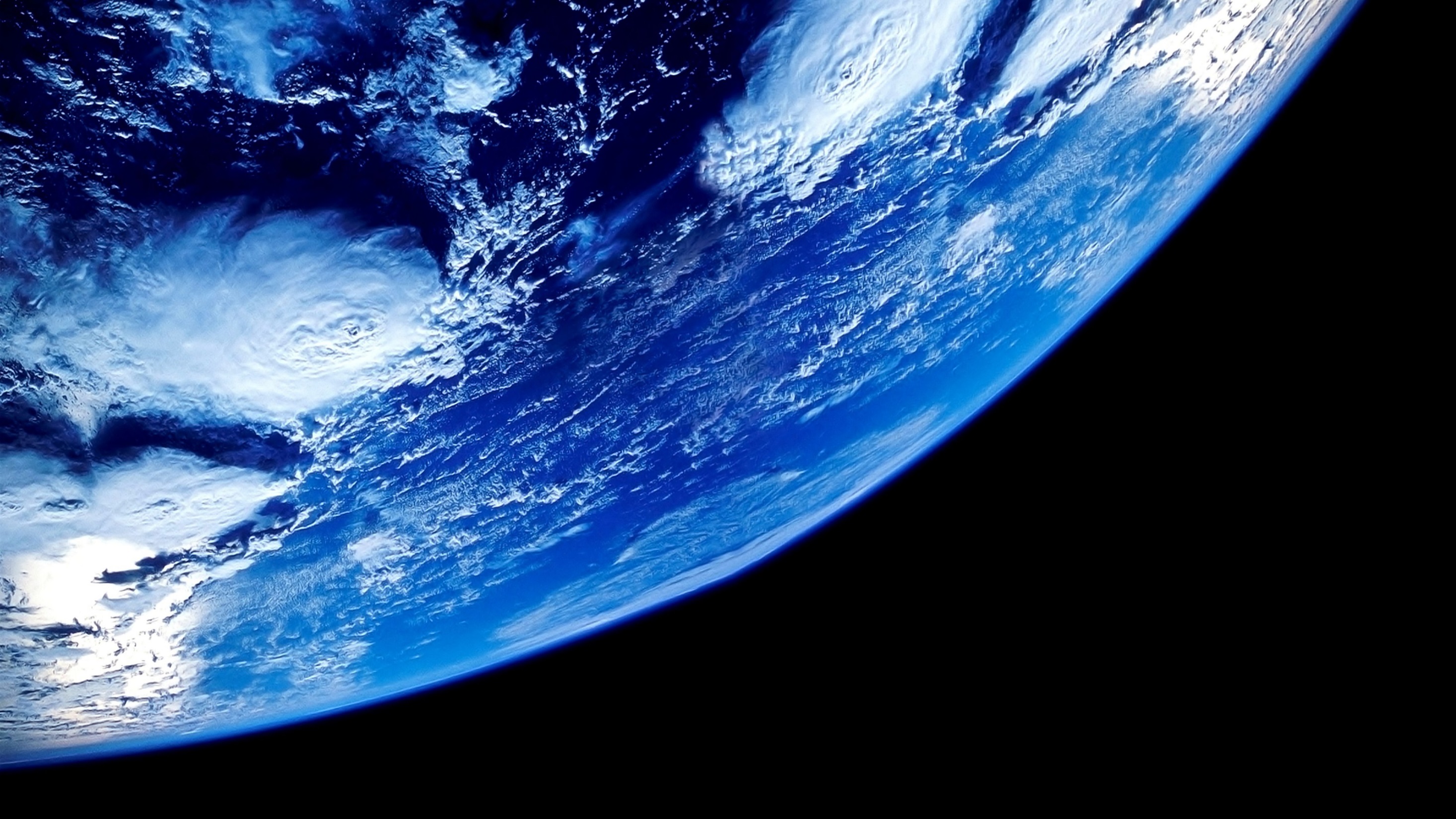 Click here to add a title
CLICK TO ADD YOUR TEXT HERE
A man is not old as long as he is seeking something. A man is not old until regrets take the place of dreams. I can make it through the rain. I can stand up once son my own. One's real real first sense in what degree and what sense he set himself.
A man is not old as long as he is seeking something. A man is not old until regrets take the place of dreams. I can make it through the rain. I can stand up once son my own. One's real real first sense in what degree and what sense he set himself.
Click here to add a title
CLICK TO ADD YOUR TEXT HERE
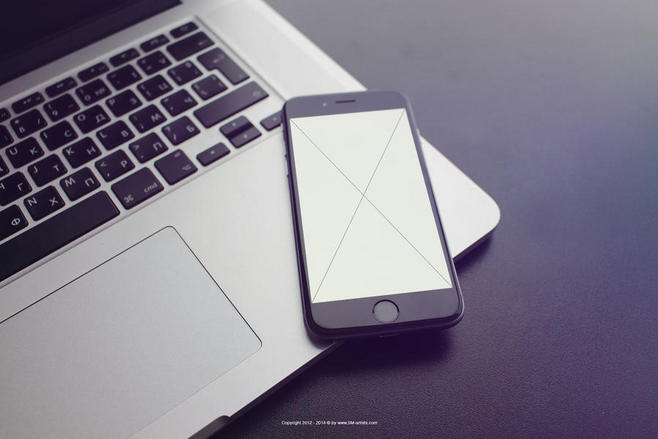 A man is not old as long as he is seeking something. A man is not old until regrets take the place of dreams. I can make it through the rain. I can stand up once son my own. One's real real first sense in what degree and what sense he set himself.
Click here to add a title
You can improvenot your past, but you can can improve your future. Once time is wasted, life is wasted.
You can improvenot your past, but you can can improve your future. Once time is wasted, life is wasted.
ADD YOUR TEXT
ADD YOUR TEXT
ADD YOUR TEXT
ADD YOUR TEXT
You can improvenot your past, but you can can improve your future. Once time is wasted, life is wasted.
You can improvenot your past, but you can can improve your future. Once time is wasted, life is wasted.
Click here to add a title
50 years%
75%
96%
ADD YOUR TEXT
ADD YOUR TEXT
ADD YOUR TEXT
You can improvenot your past, but you can can improve your future. Once time is wasted, life is wasted.
You can improvenot your past, but you can can improve your future. Once time is wasted, life is wasted.
You can improvenot your past, but you can can improve your future. Once time is wasted, life is wasted.
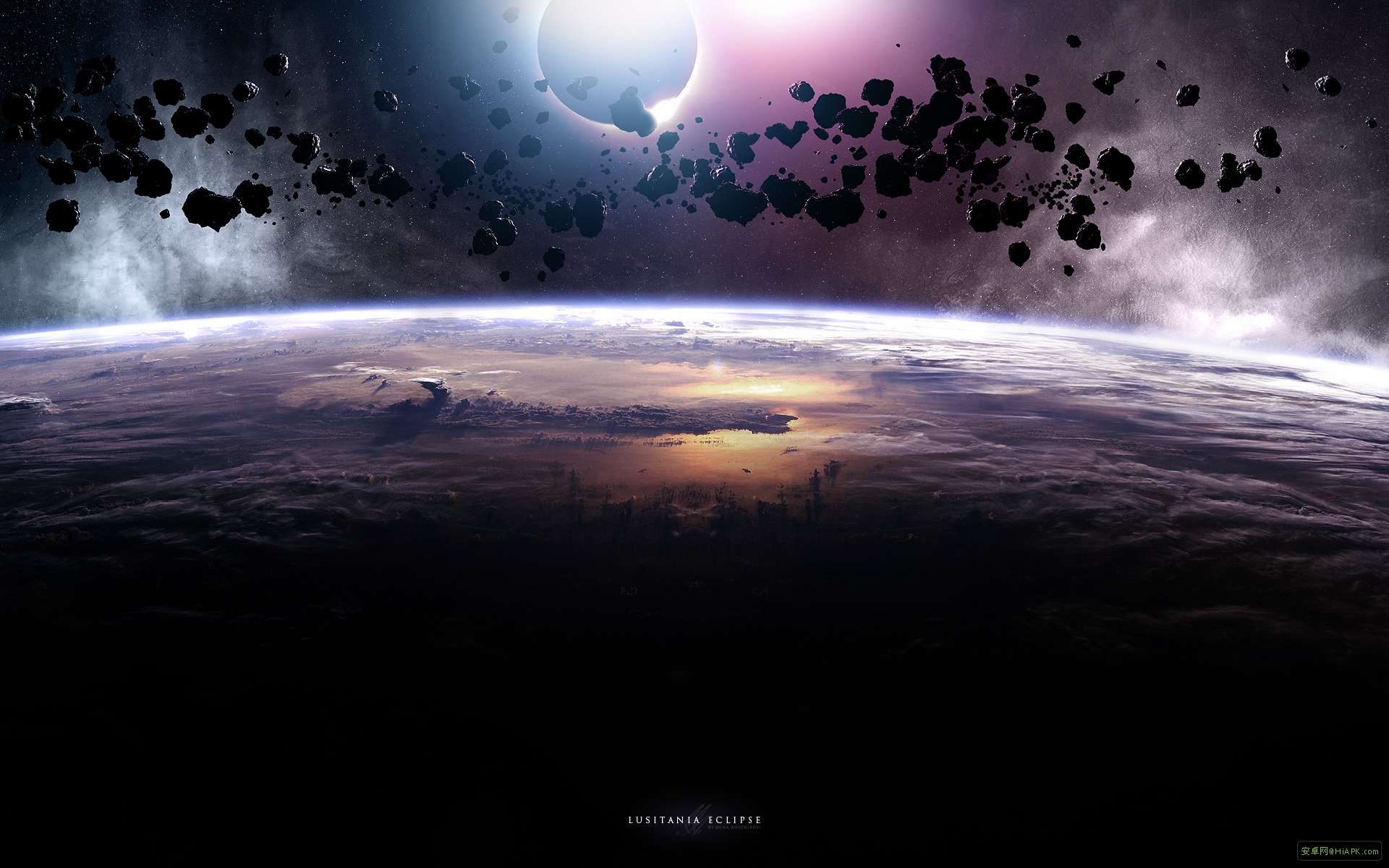 PART TWO
Click here to add a title
Click here to add a title
CLICK TO ADD YOUR TEXT HERE
A man is not old as long as he is seeking something. A man is not old until regrets take the place of dreams. I can make it through the rain. I can stand up once son my own. One's real real first sense in what degree and what sense he set himself.
B
C
A
Click here to add a title
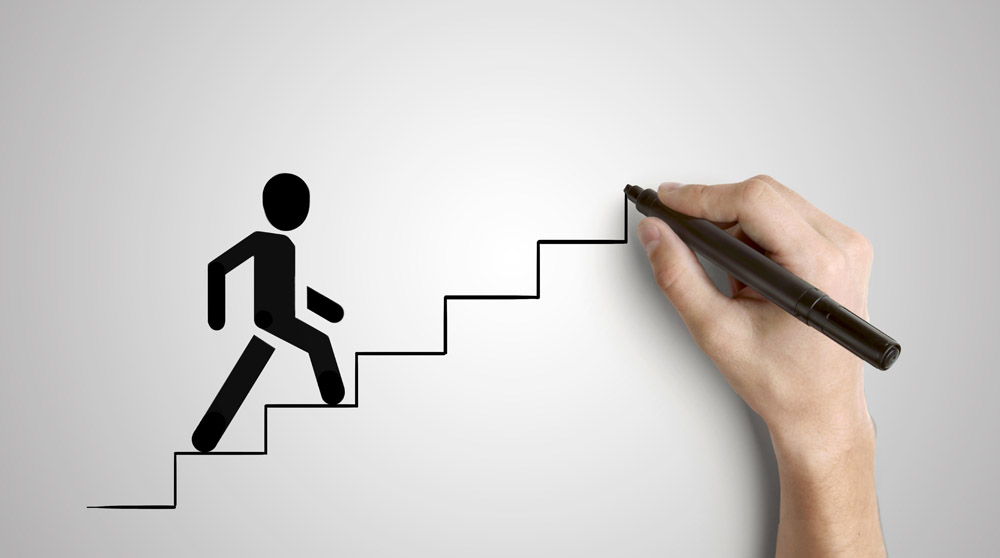 CLICK TO ADD YOUR TEXT HERE
A man is not old as long as he is seeking something. A man is not old until regrets take the place of dreams. I can make it through the rain. I can stand up once son my own. One's real real first sense in what degree and what sense he set himself.
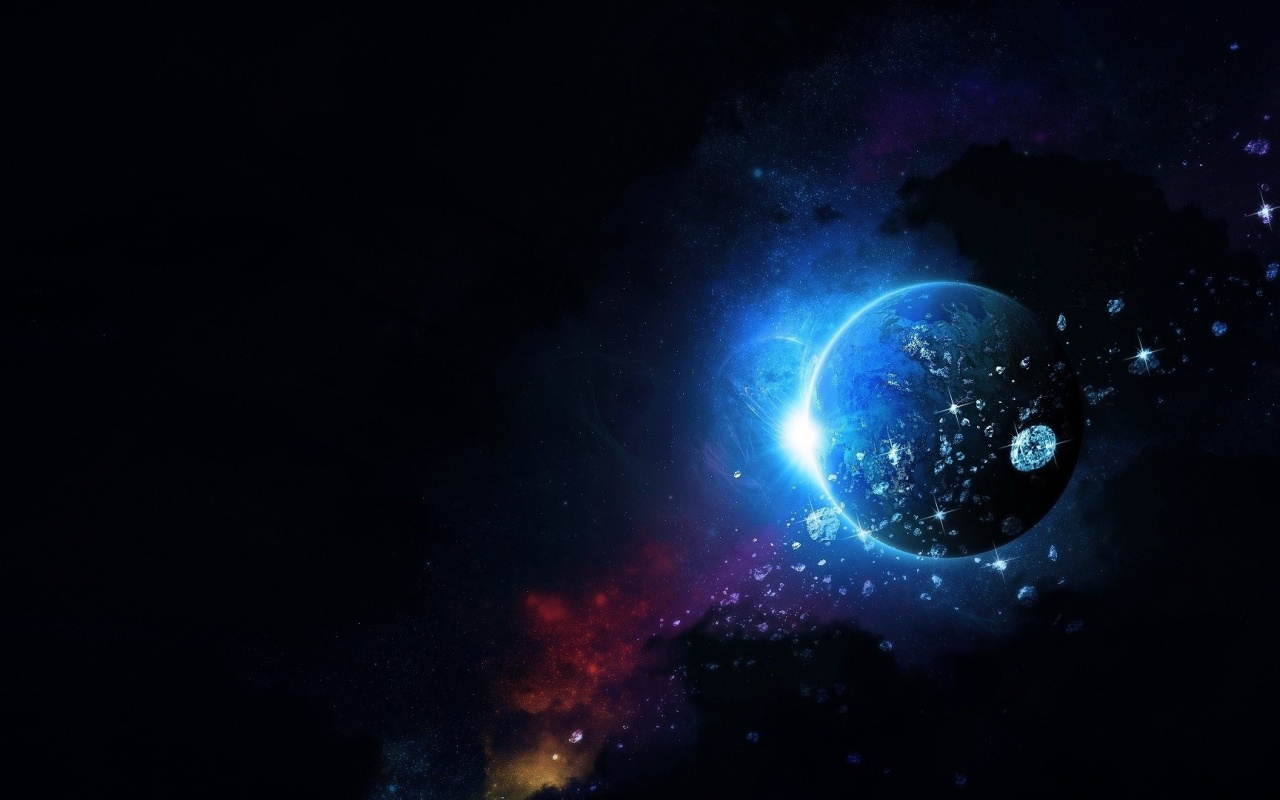 THANK YOU YOU
SPEAKER: